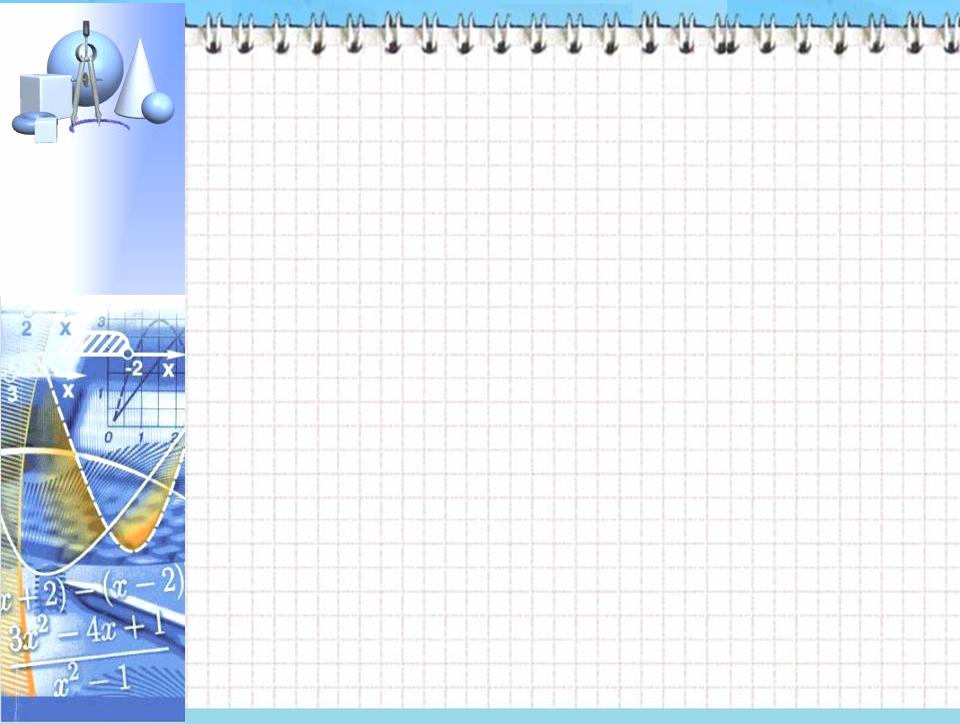 «Практико – ориентированное содержание школьного математического образования»
28 ноября 2016г.
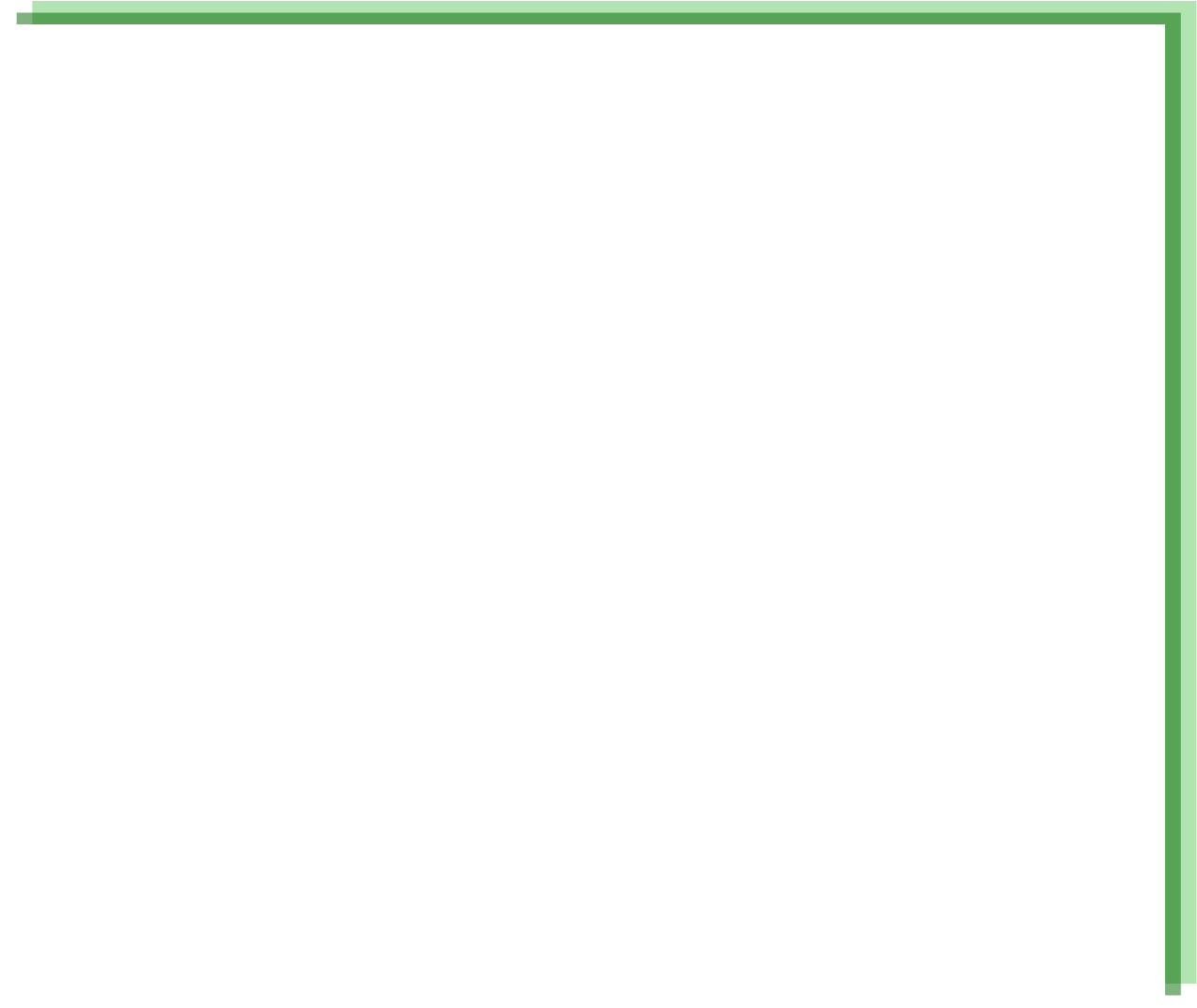 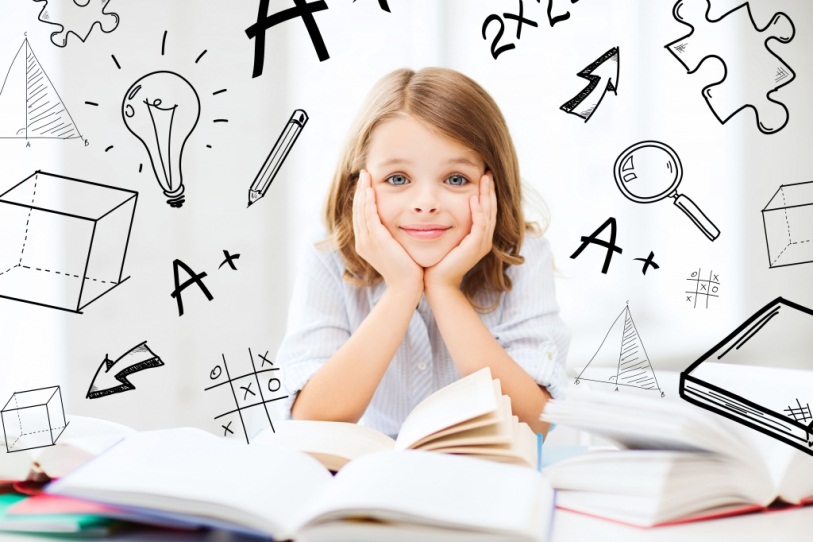 «Со знанием должно быть обязательно связано умение... Печальное явление, когда голова ученика наполнена большим или меньшим количеством знаний, но он не научился их применять, так что о нем приходится сказать, что хотя он кое-что знает, но ничего не умеет» А. Дистервег
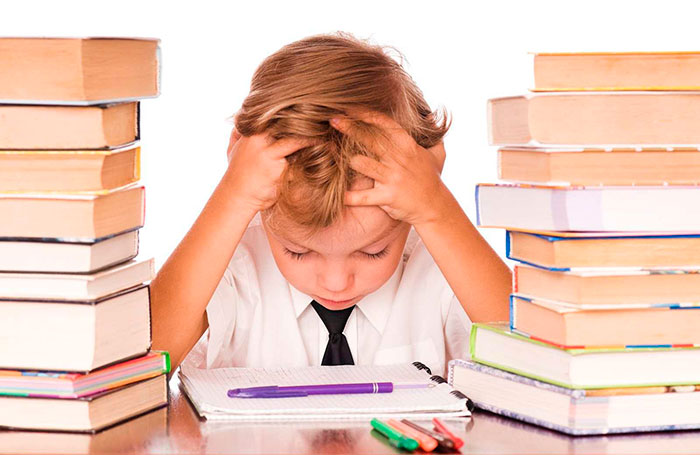 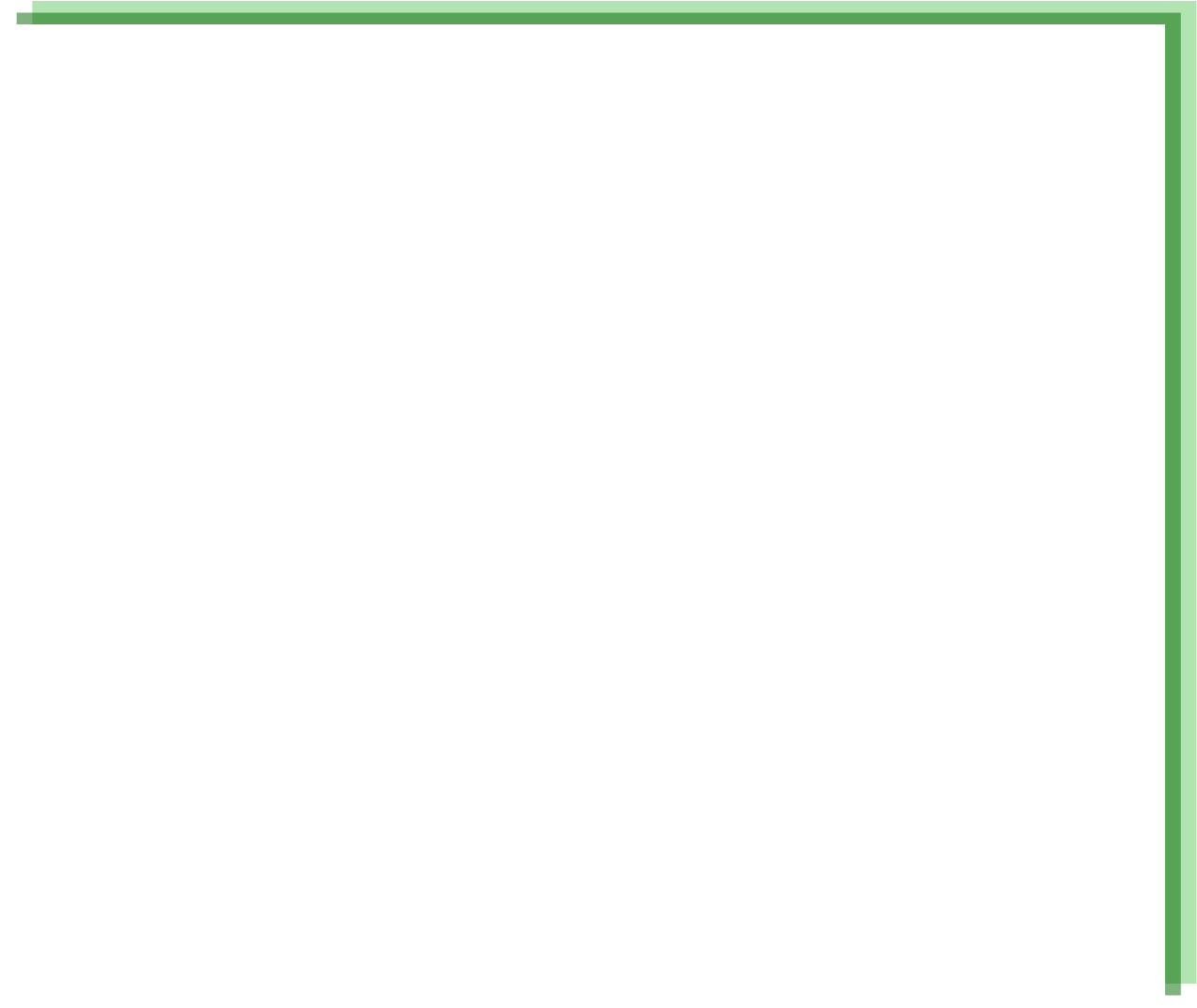 Каждому человеку в своей жизни приходится
Выполнять достаточно сложные расчёты 
Находить в справочниках и применять необходимые формулы
Пользоваться многофункциональной вычислительной техникой 
Владеть практическими приёмами геометрических измерений и построений 
Читать информацию, представленную в виде диаграмм, таблиц, графиков
Составлять несложные алгоритмы,
Анализировать статистические данные и др.
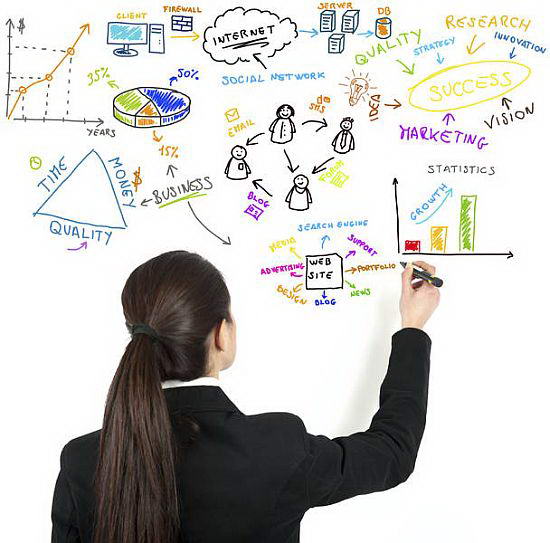 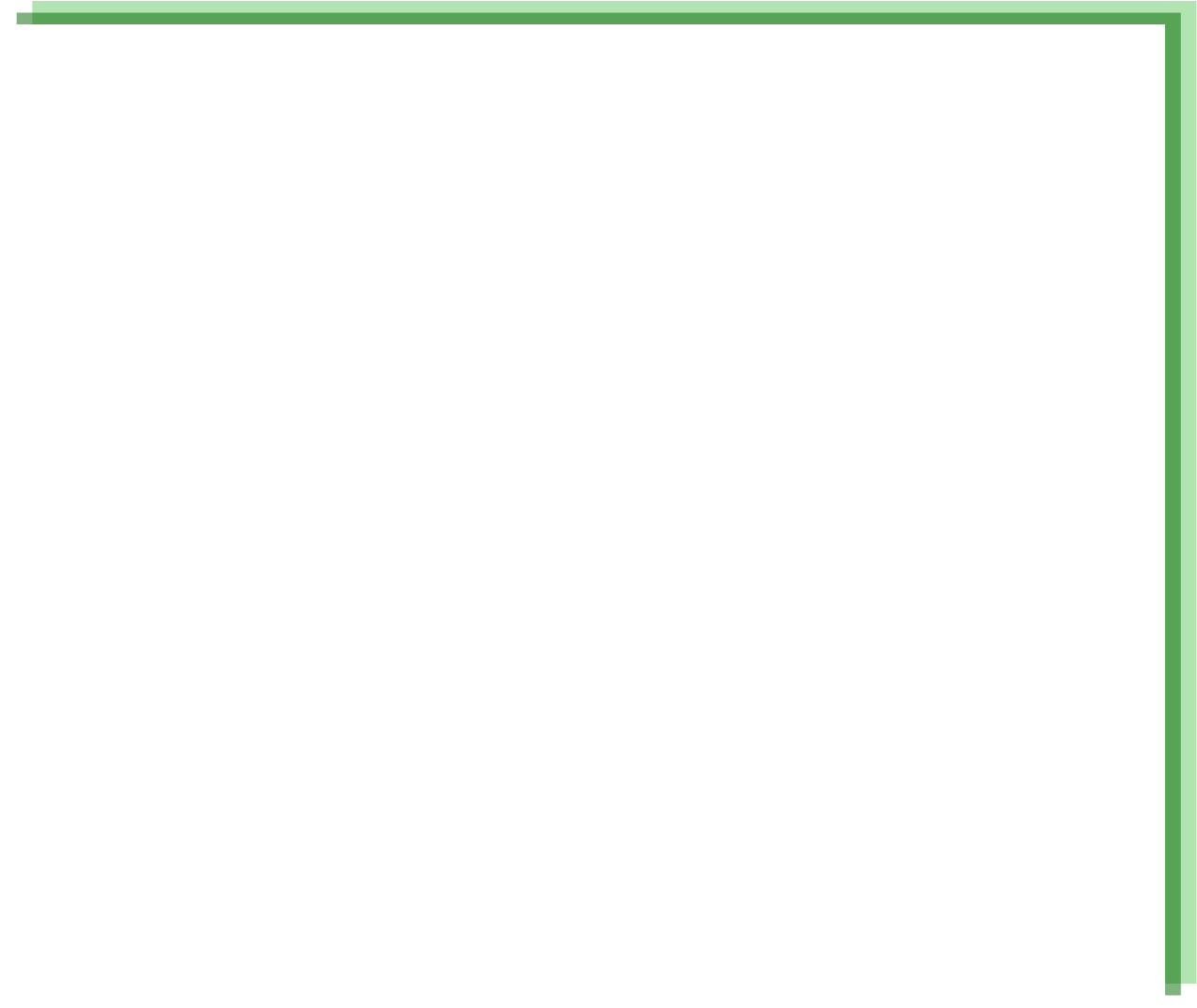 Практико-ориентированная деятельность 
– это деятельность, направленная на осуществление связи школьного курса математики с практикой, что предполагает формирование у учащихся умений и навыков, необходимых для решения практических задач.
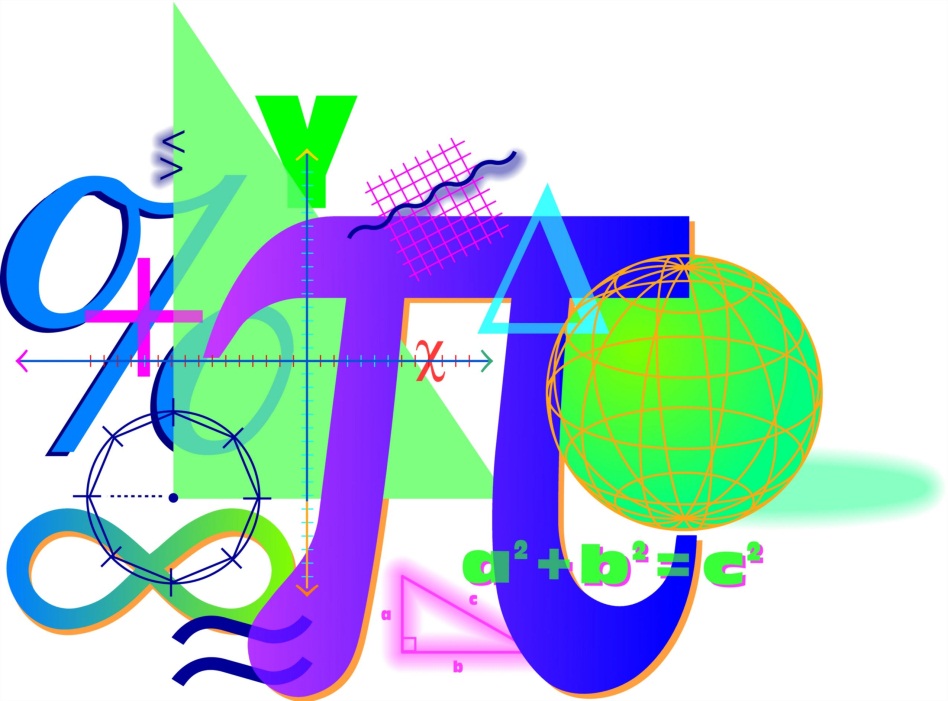 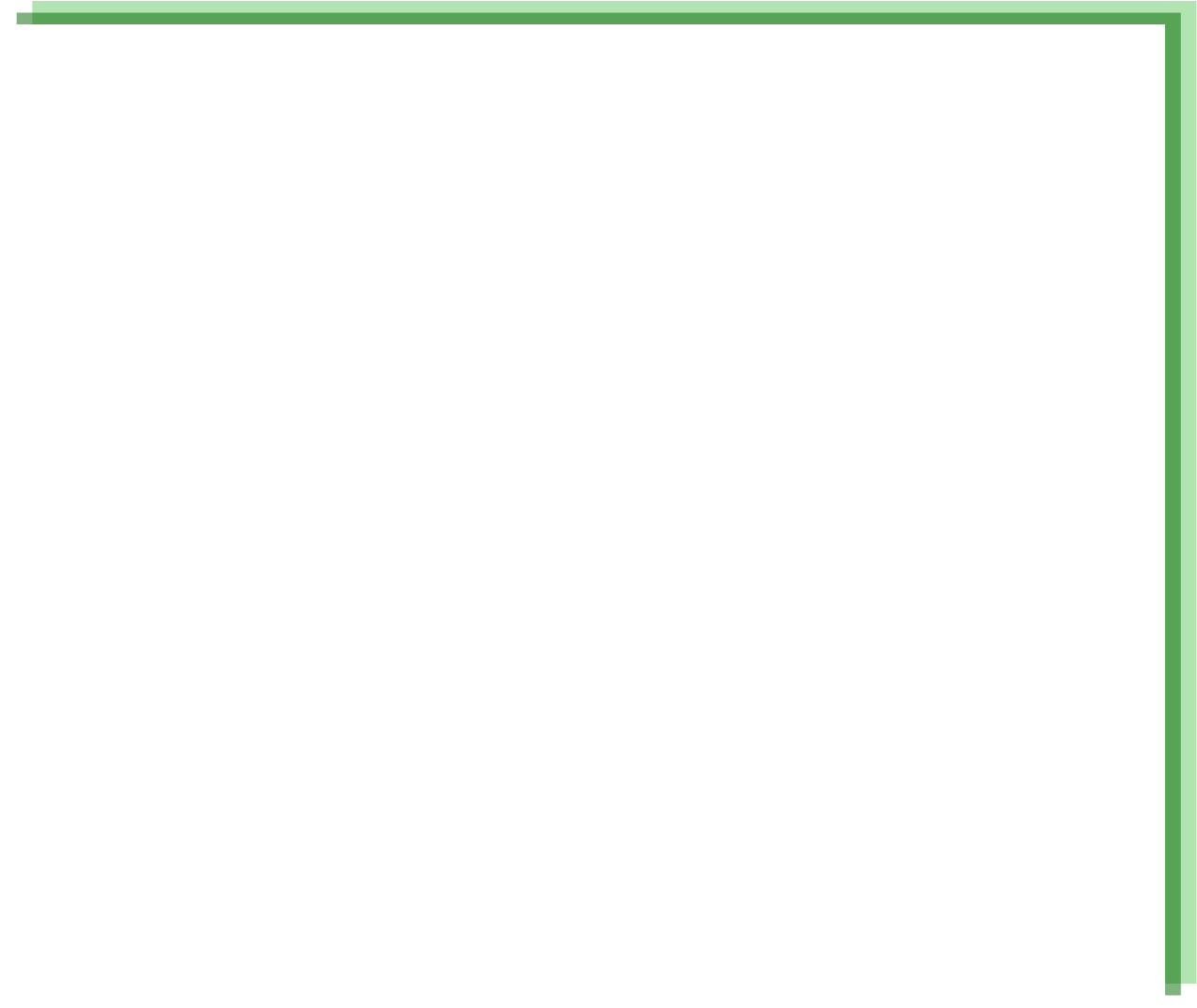 Цель: 
подготовка учащихся к решению задач, возникающих в практической деятельности человека, и формирование у них готовности к применению знаний, умений и навыков в процессе своей жизни. 

Задачи:
обеспечить развитие школьника, его потребностей и способностей к саморазвитию, самоопределению;
вовлечь учащихся в разные виды деятельности, изменить их позицию таким образом, чтобы они превратились из пассивных объектов обучения в активных участников познавательной деятельности.
Дидактические цели
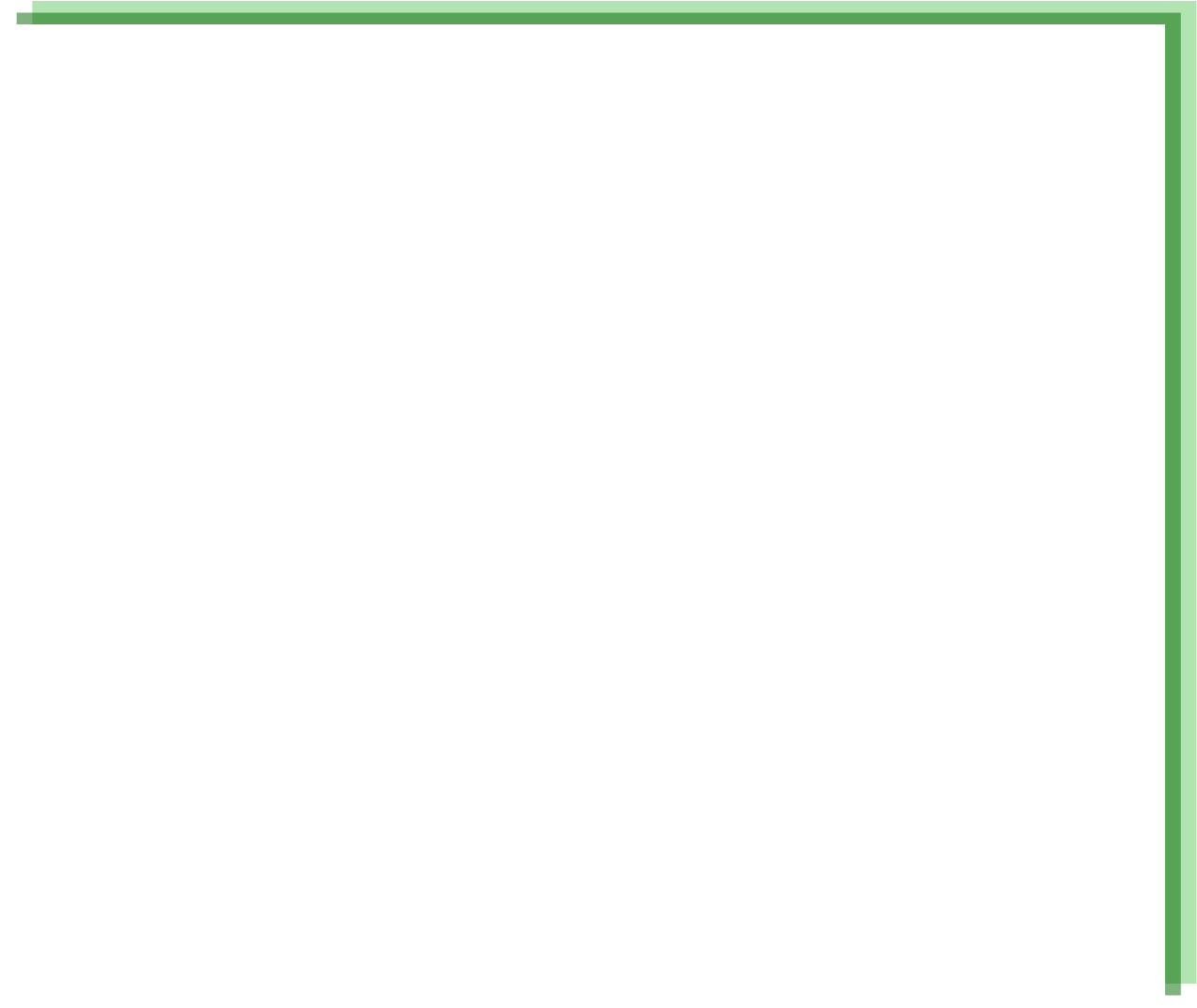 формирование ЗУН;
изучение новых методов учебных исследований;
закрепление и углубление теоретических знаний;
развитие самостоятельности и инициативности.
Практико-ориентированные задания бывают:
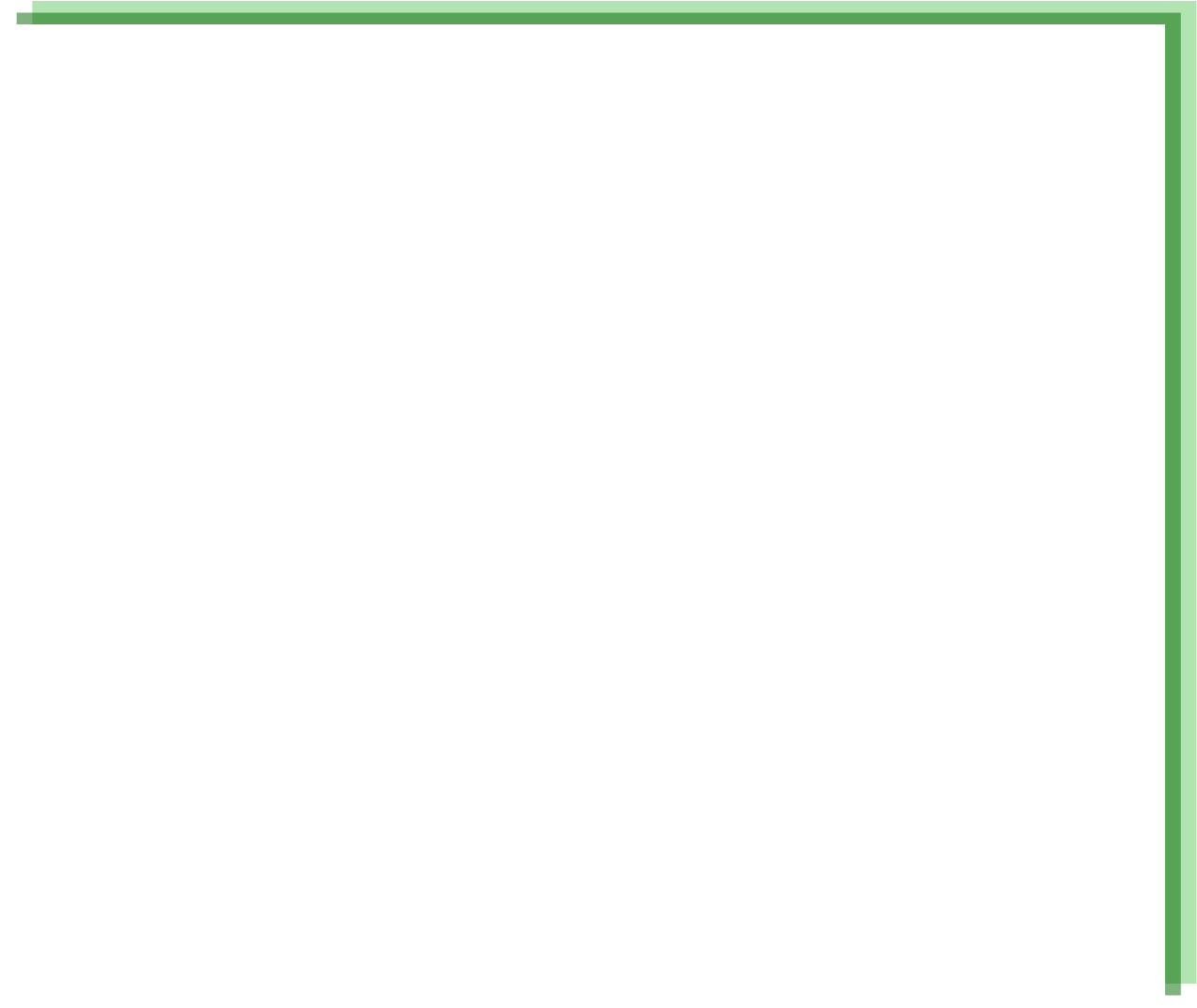 Задачи с практическим содержанием включены:
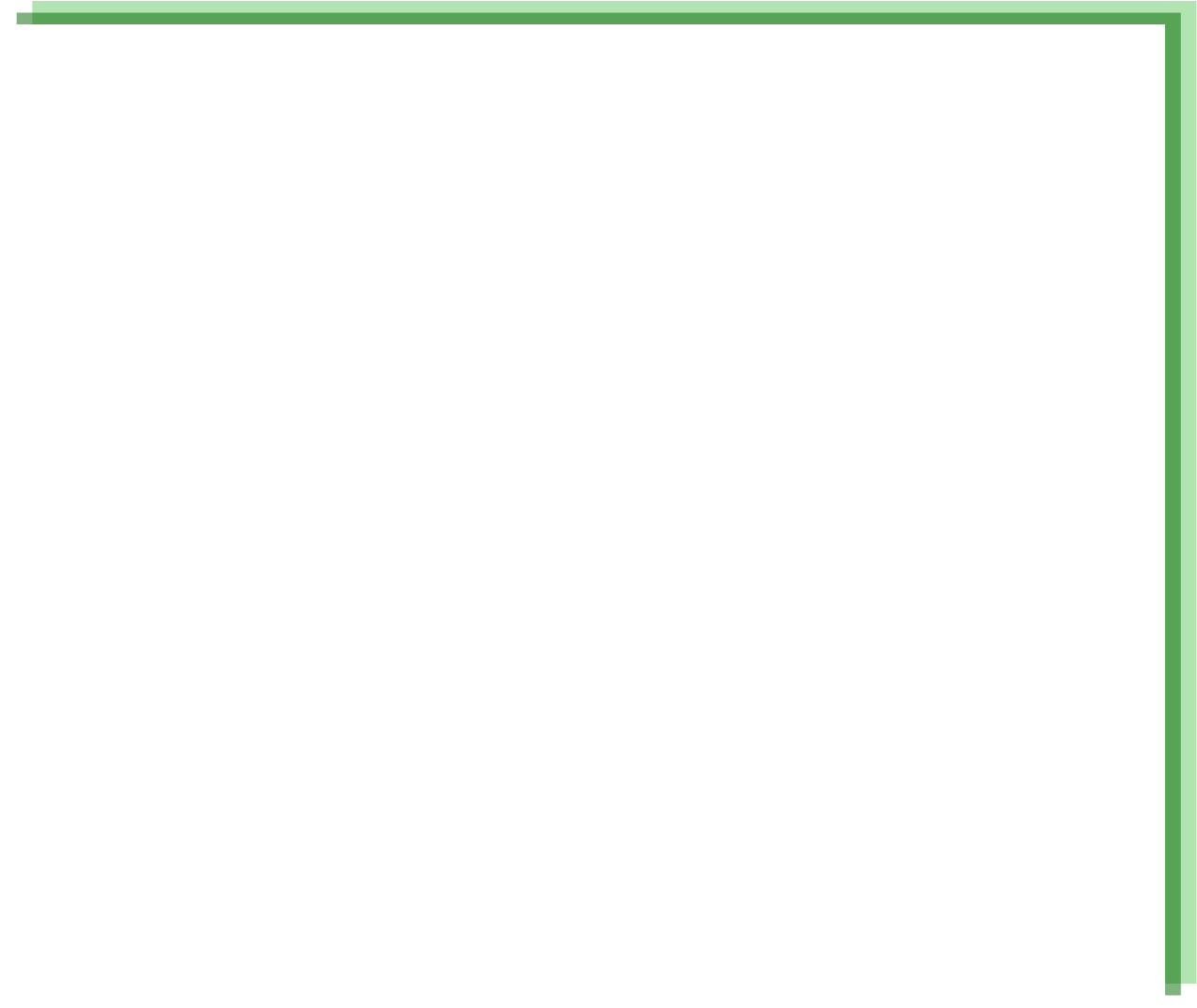 Требования
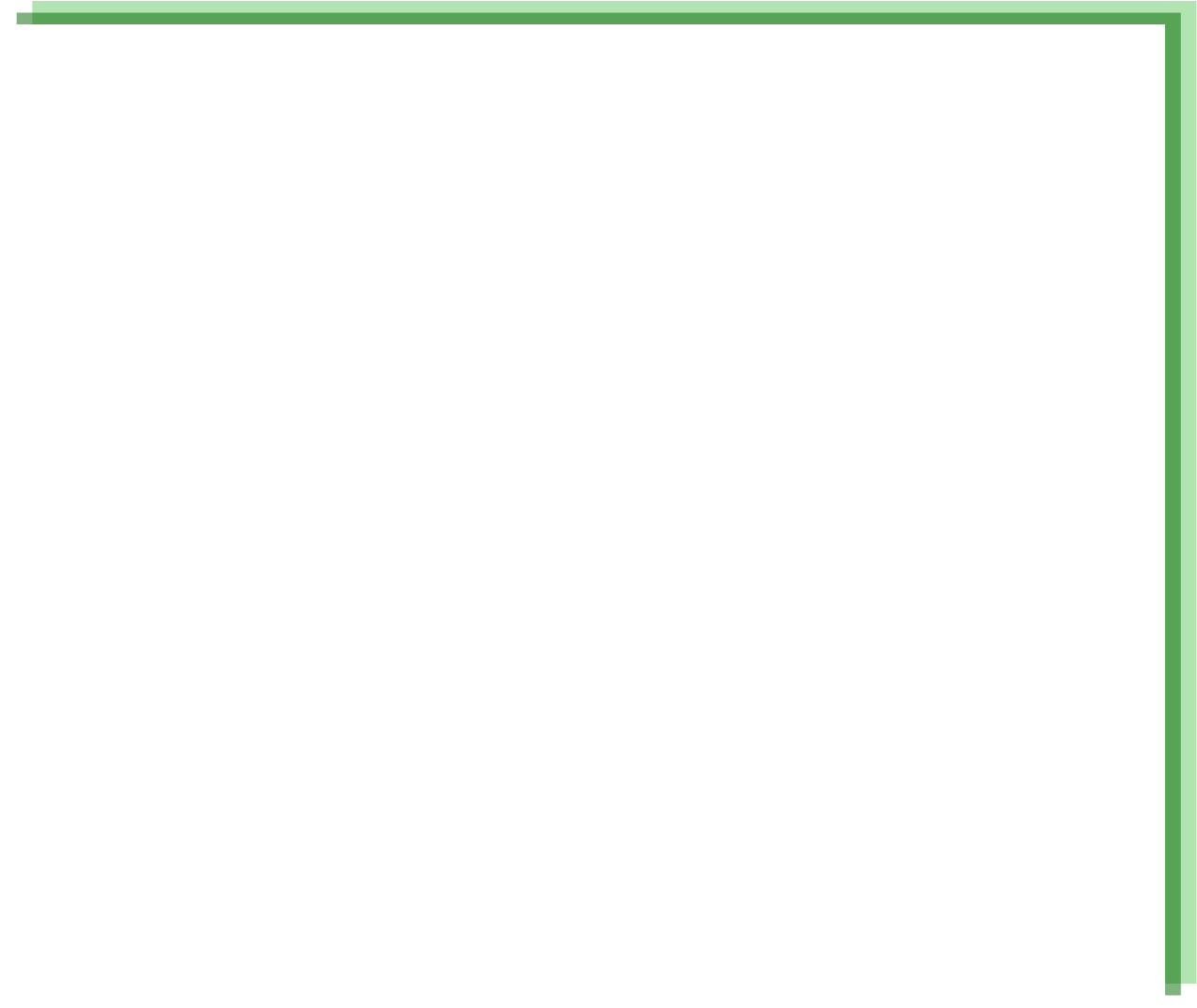 задачи должны соответствовать программе курса и служить достижению цели обучения;
вводимые в задачу понятия и термины должны быть доступными для учащихся;
способы и методы решения задач должны быть приближены к практическим приёмам и методам.
Способы реализации
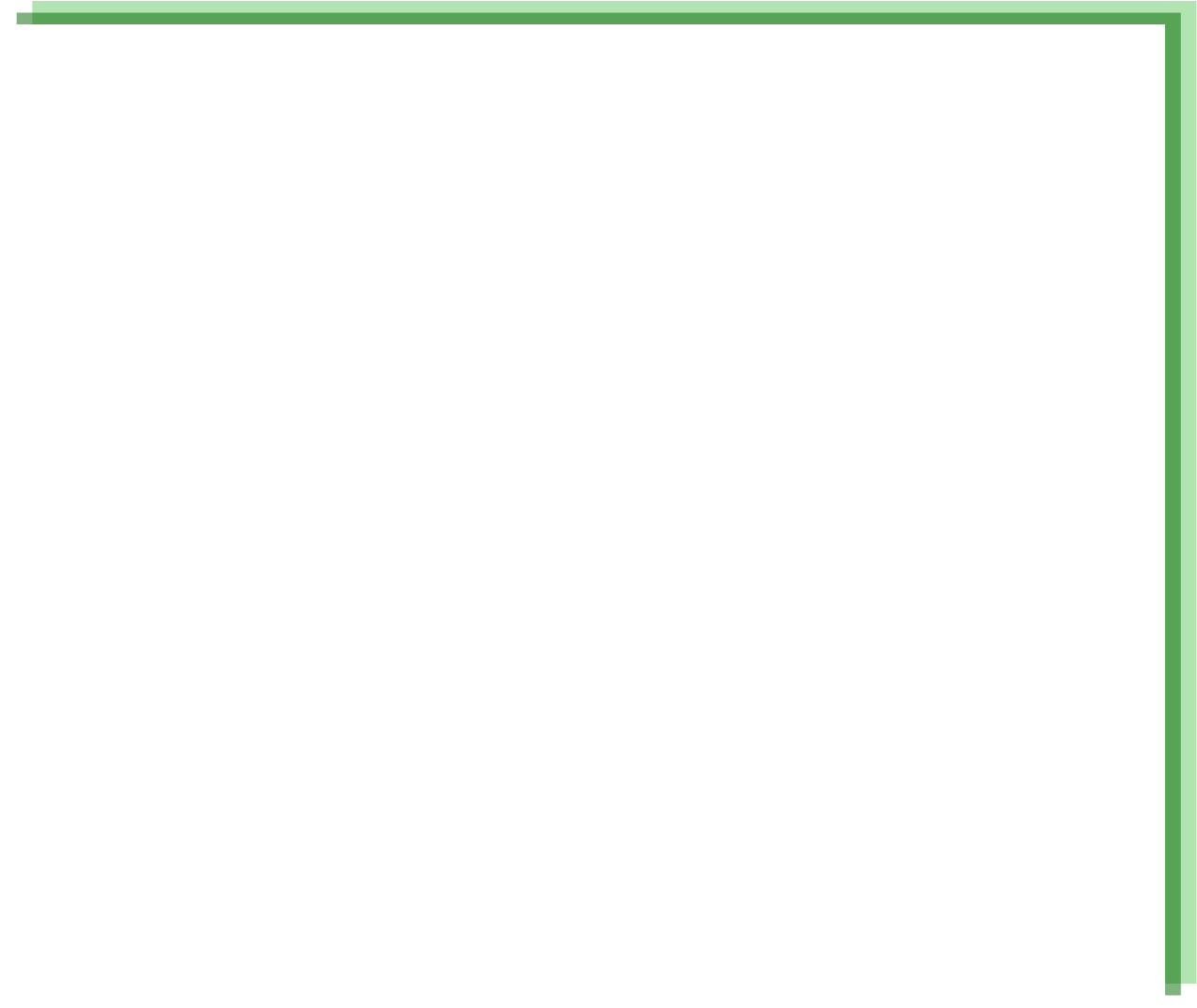 Алгоритм составления практико-ориентированных задач
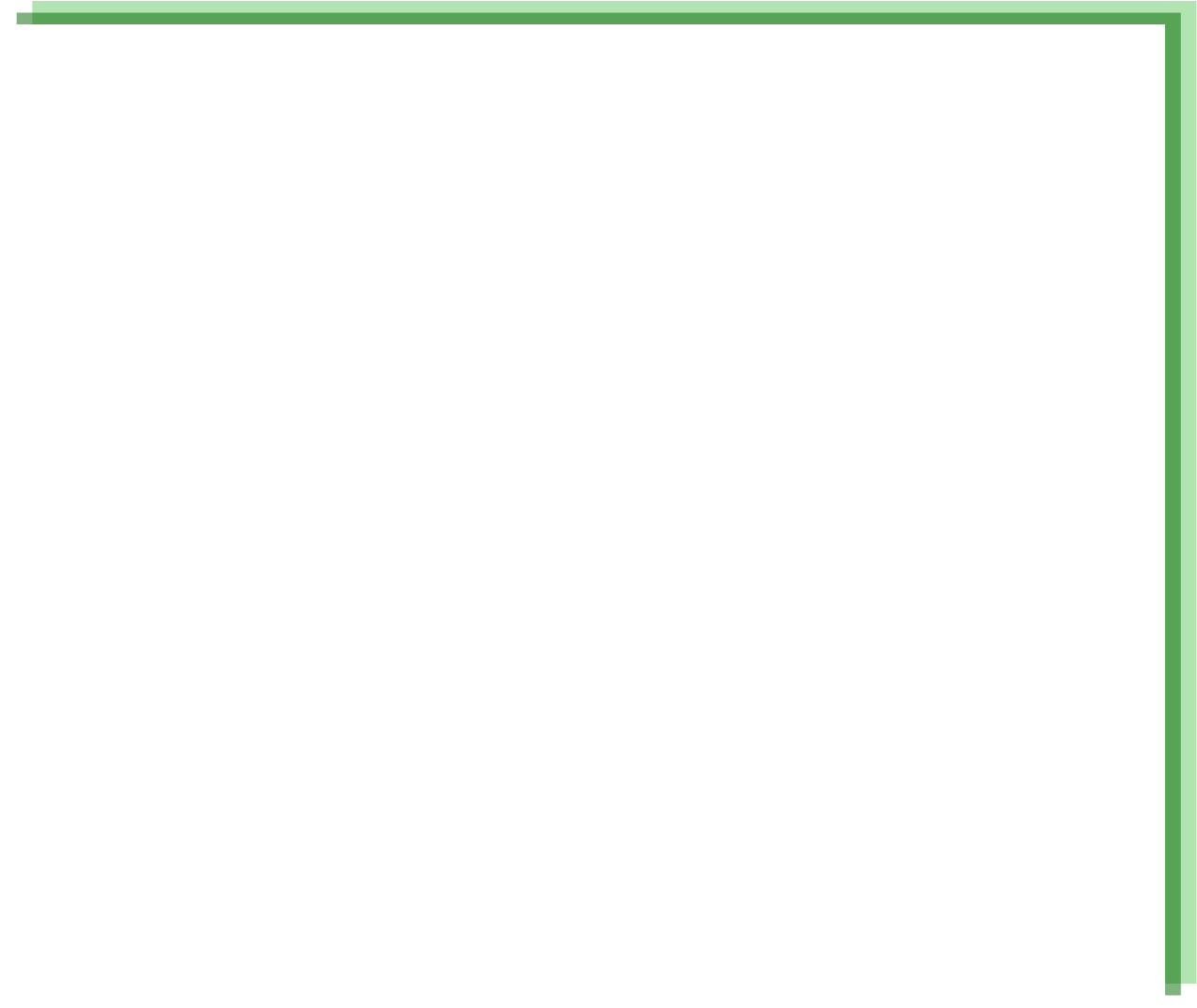 определить цель задачи, её место на уроке, в теме, в курсе;
определить виды информации для составления задачи;
определить направленность задачи (предметная, межпредметная, практическая);
определить структуру и содержание задачи;
определить степень самостоятельности учащихся в получении и обработке информации;
определить форму ответа на вопрос задачи (однозначный, многовариантный, нестандартный, отсутствие ответа, ответ в виде графика).
Отличительные свойства практико-ориентированных задач
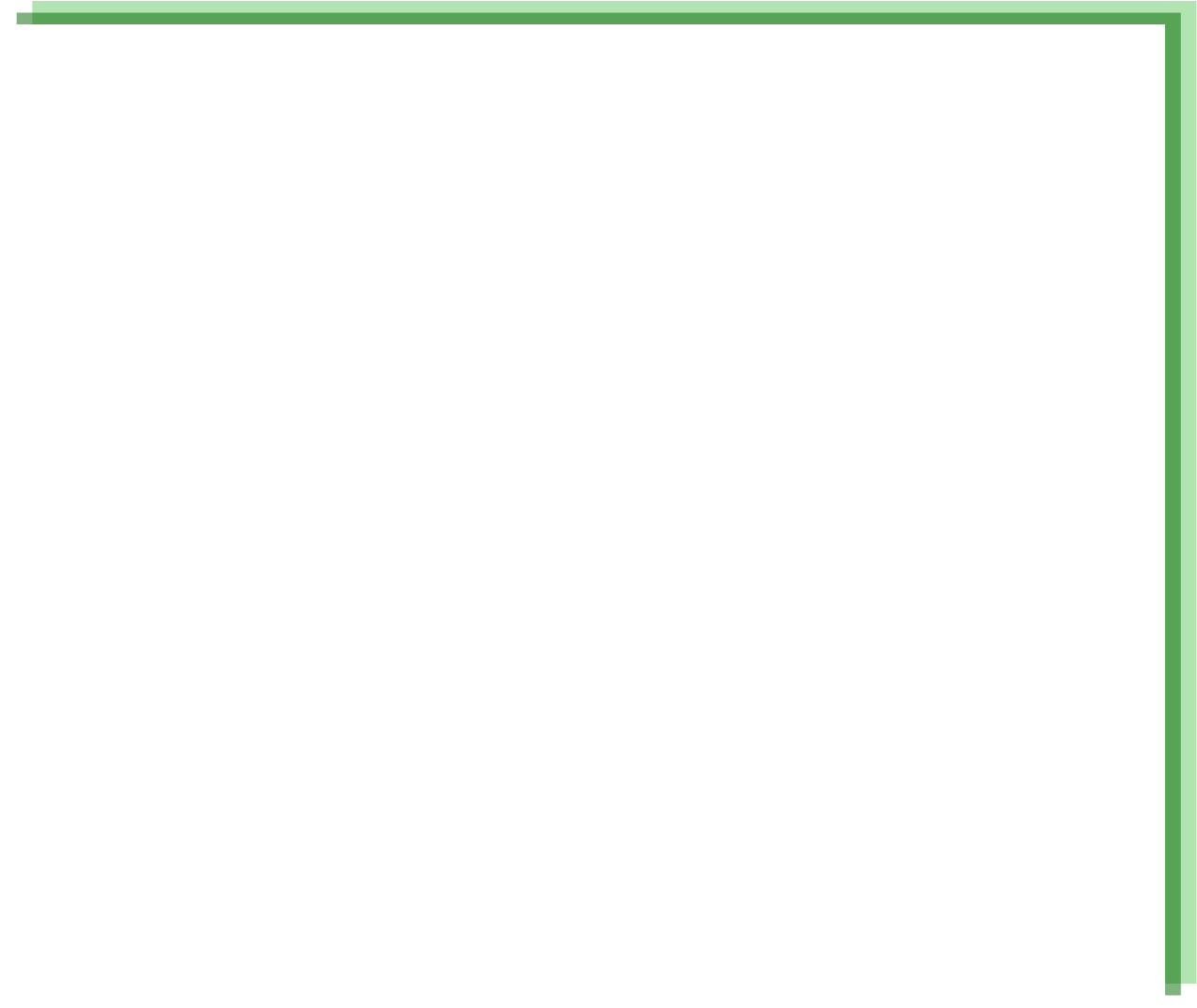 Отличительные свойства практико-ориентированных задач
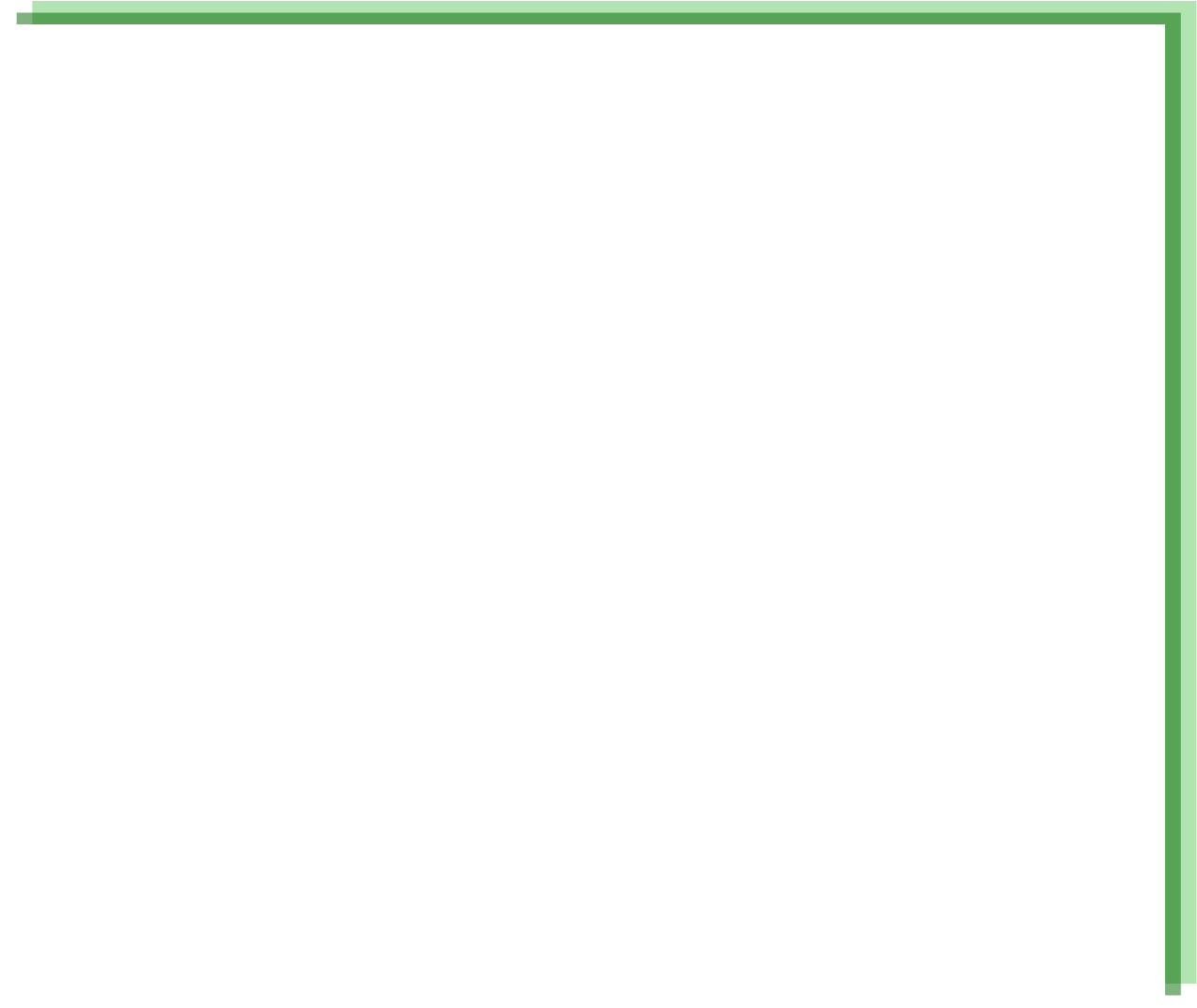 Отличительные свойства практико-ориентированных задач
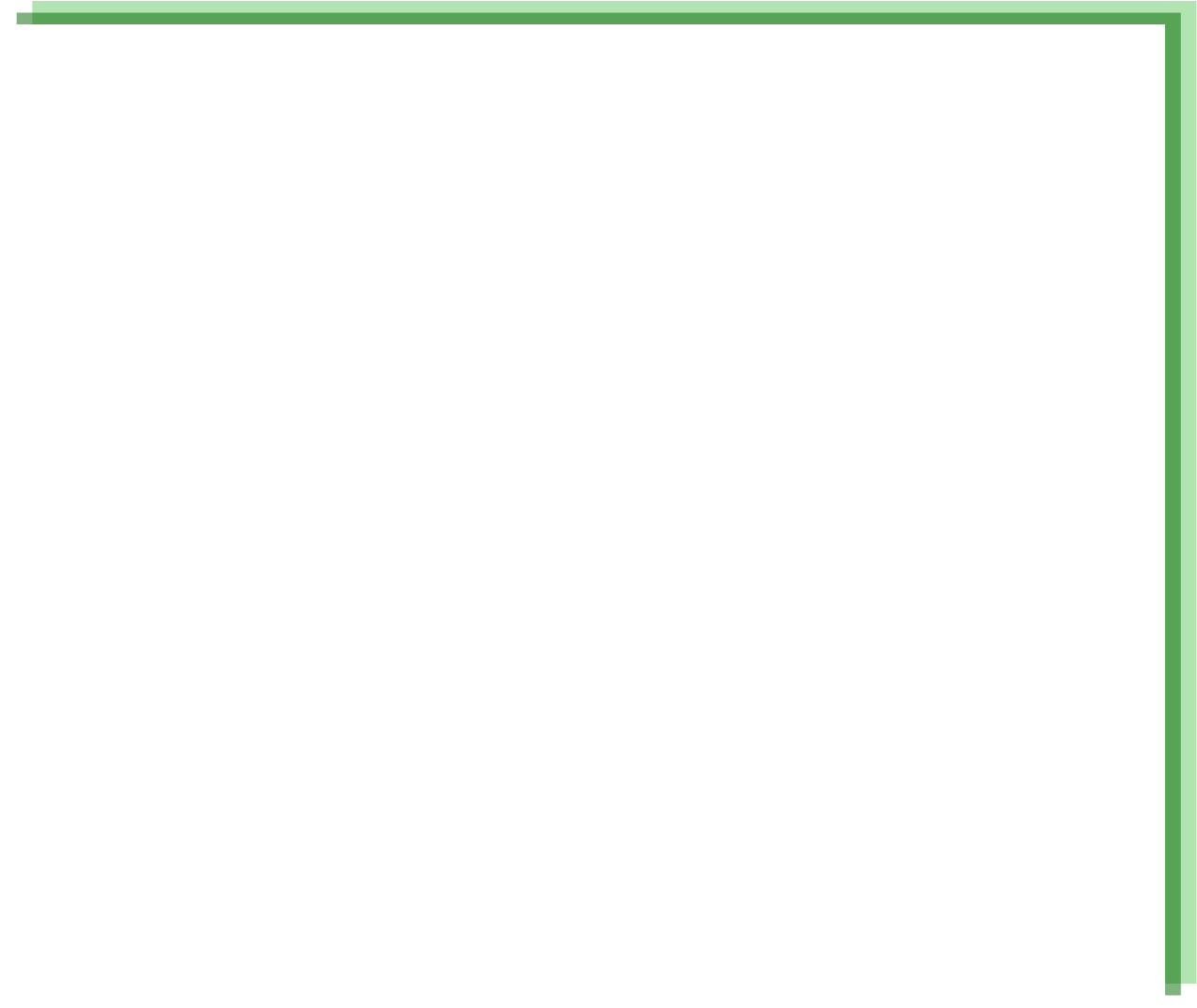 Отличительные свойства практико-ориентированных задач
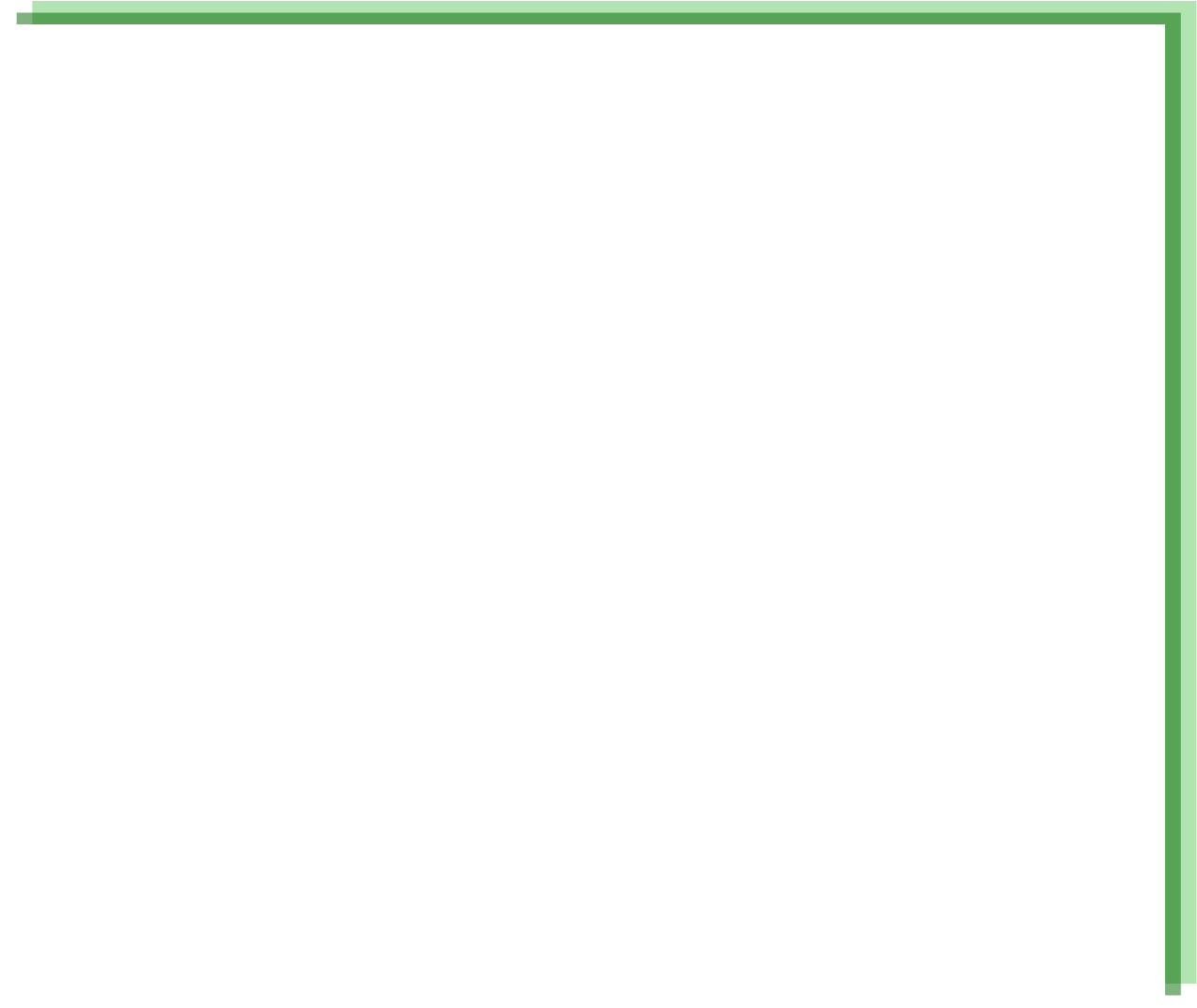 Отличительные свойства практико-ориентированных задач
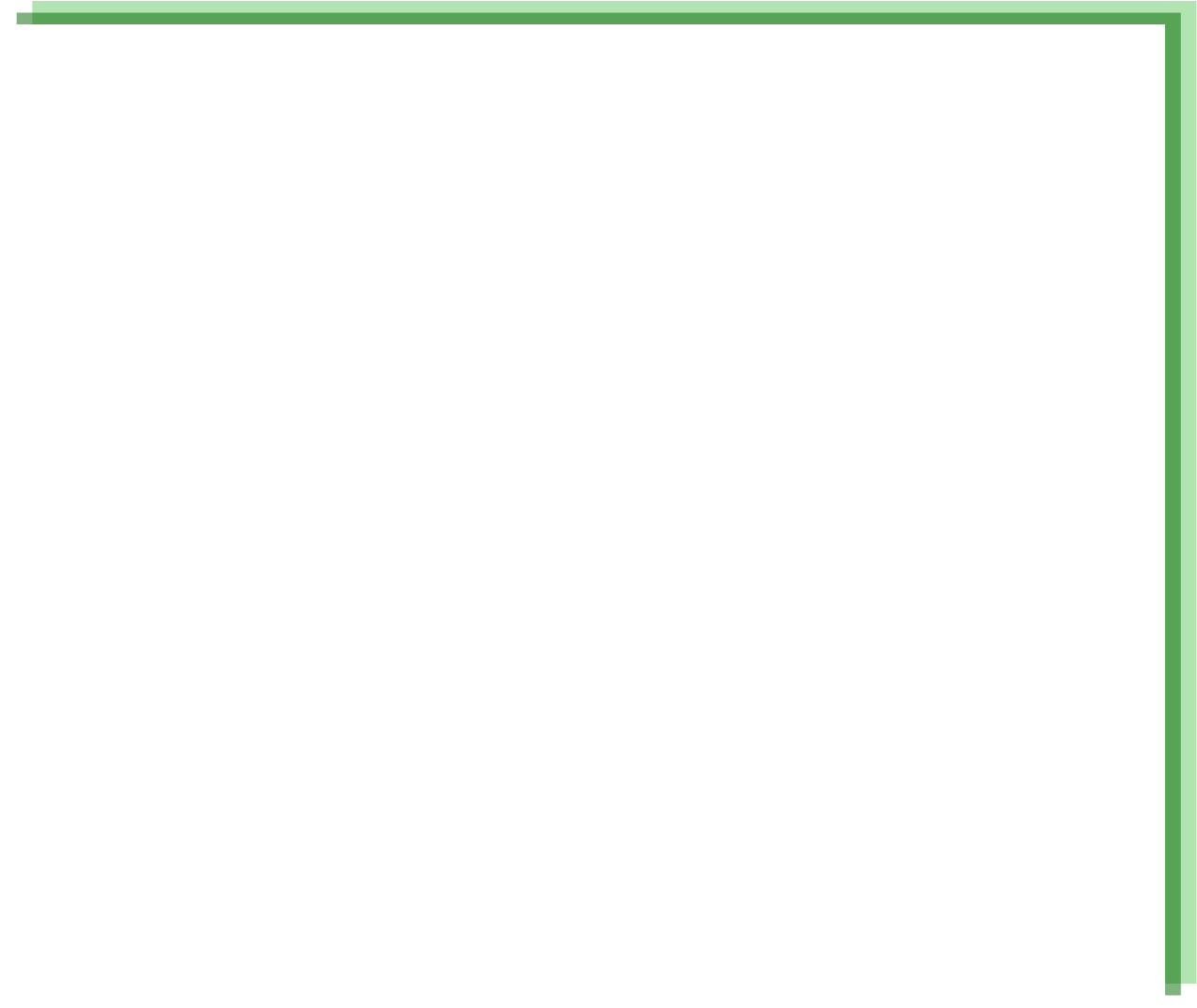 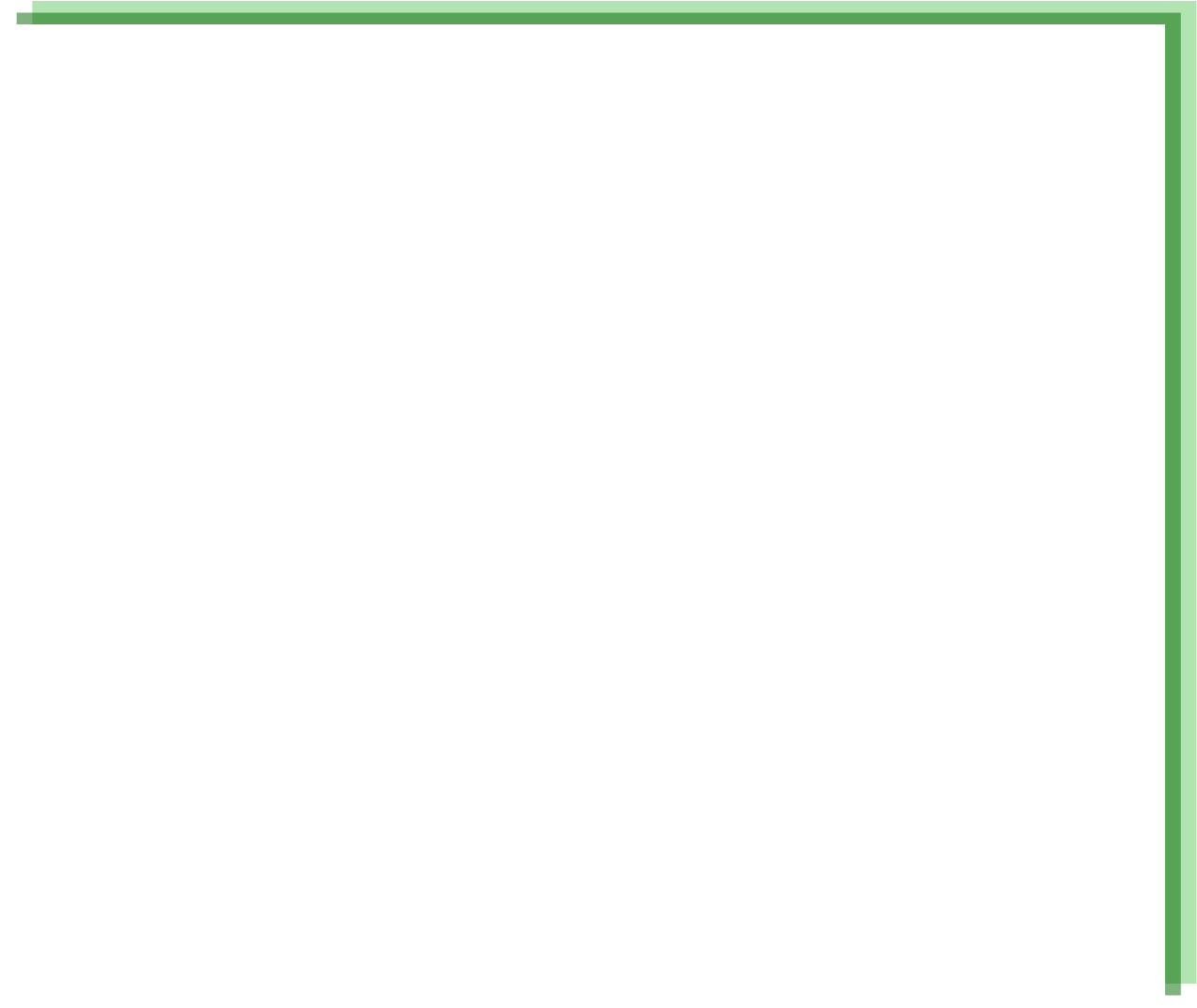 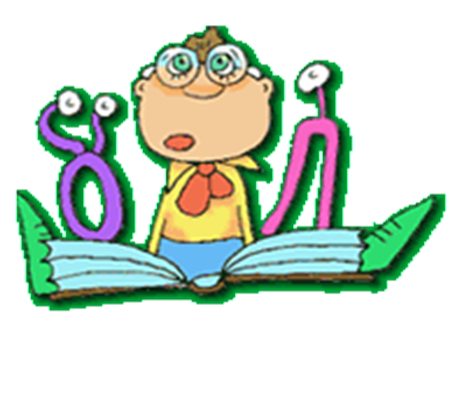 Отличия типов  практико-ориентированных задач
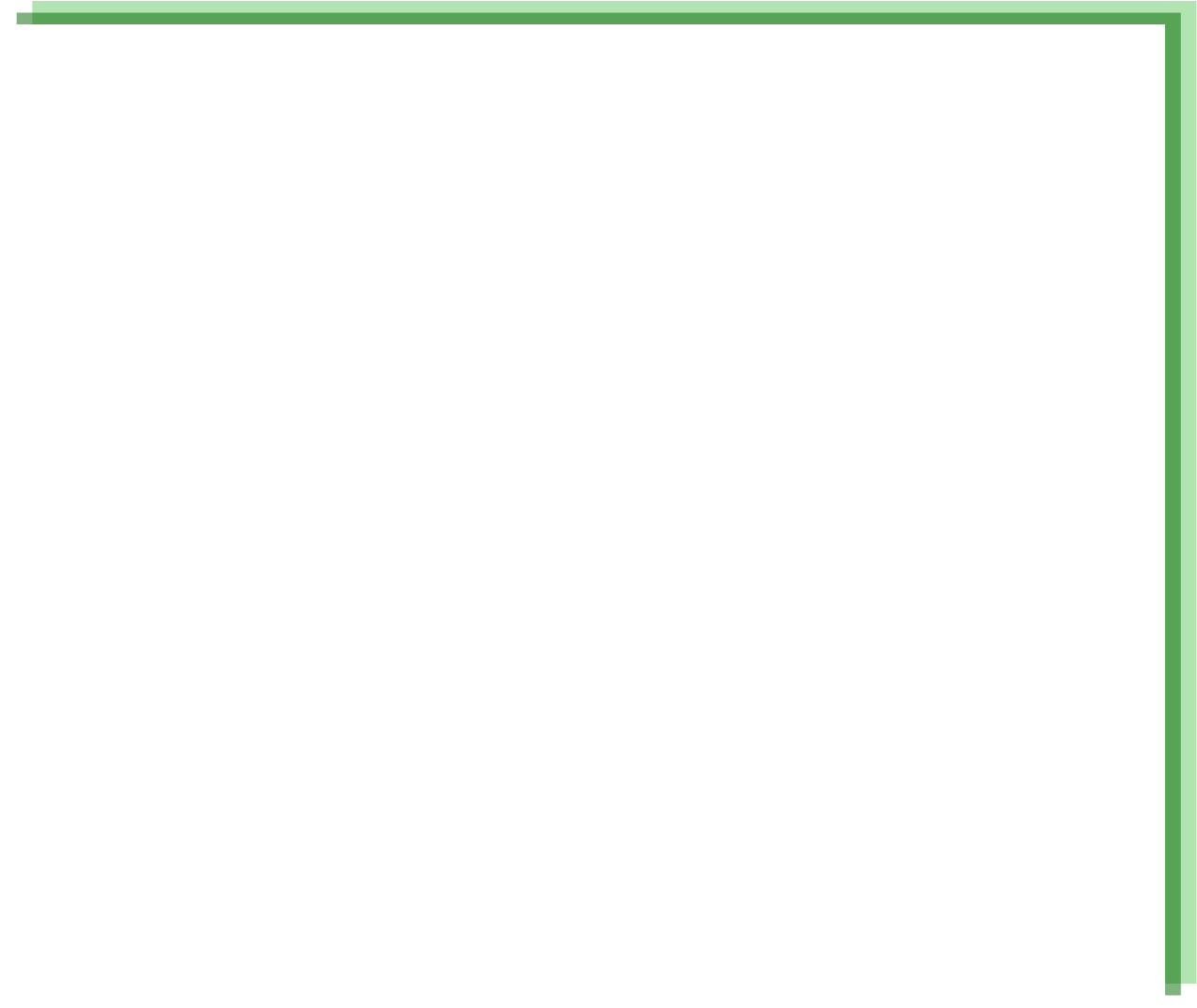 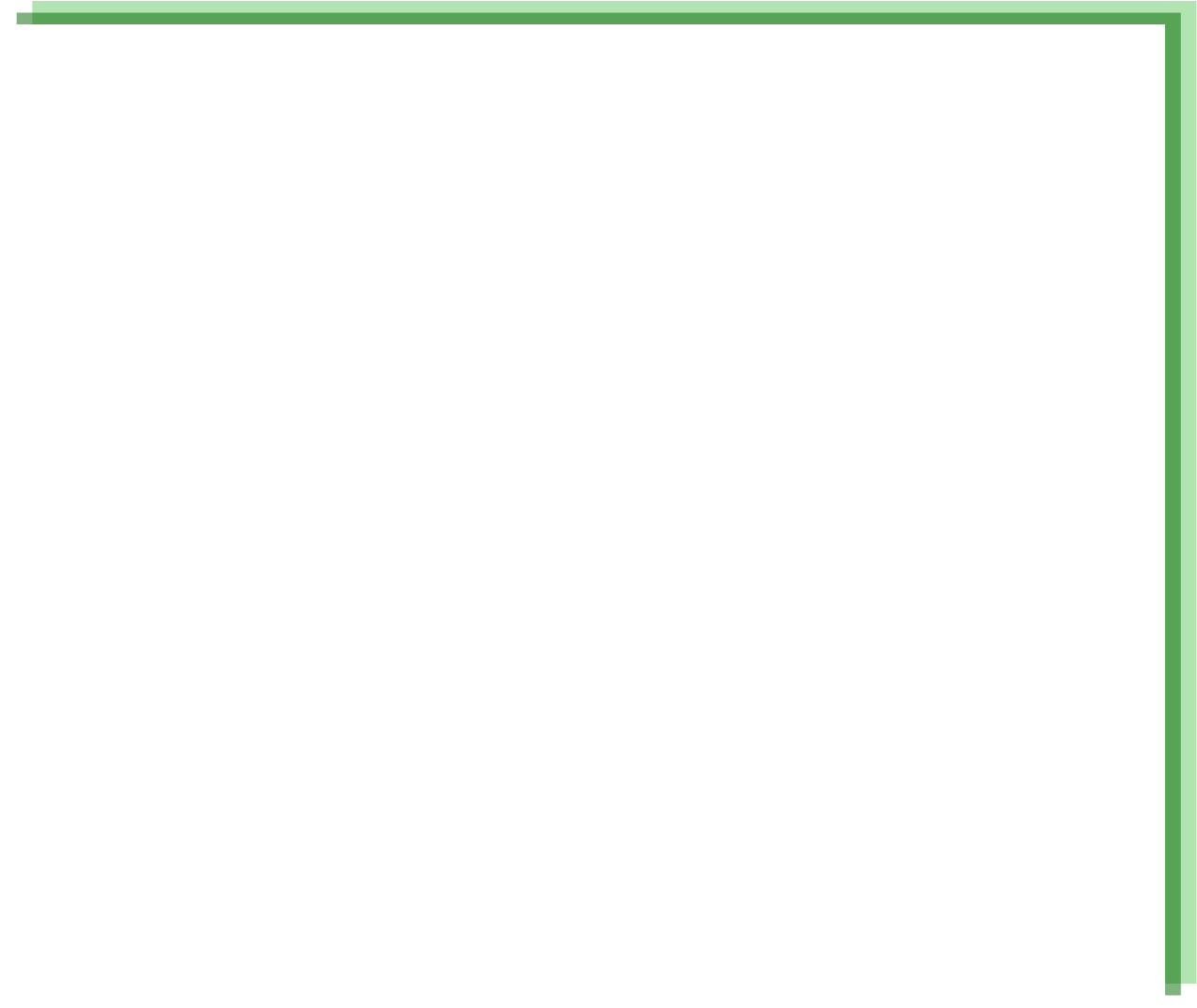 Методы использования задач на разных этапах урока:
Словесные
Наглядные
Практические
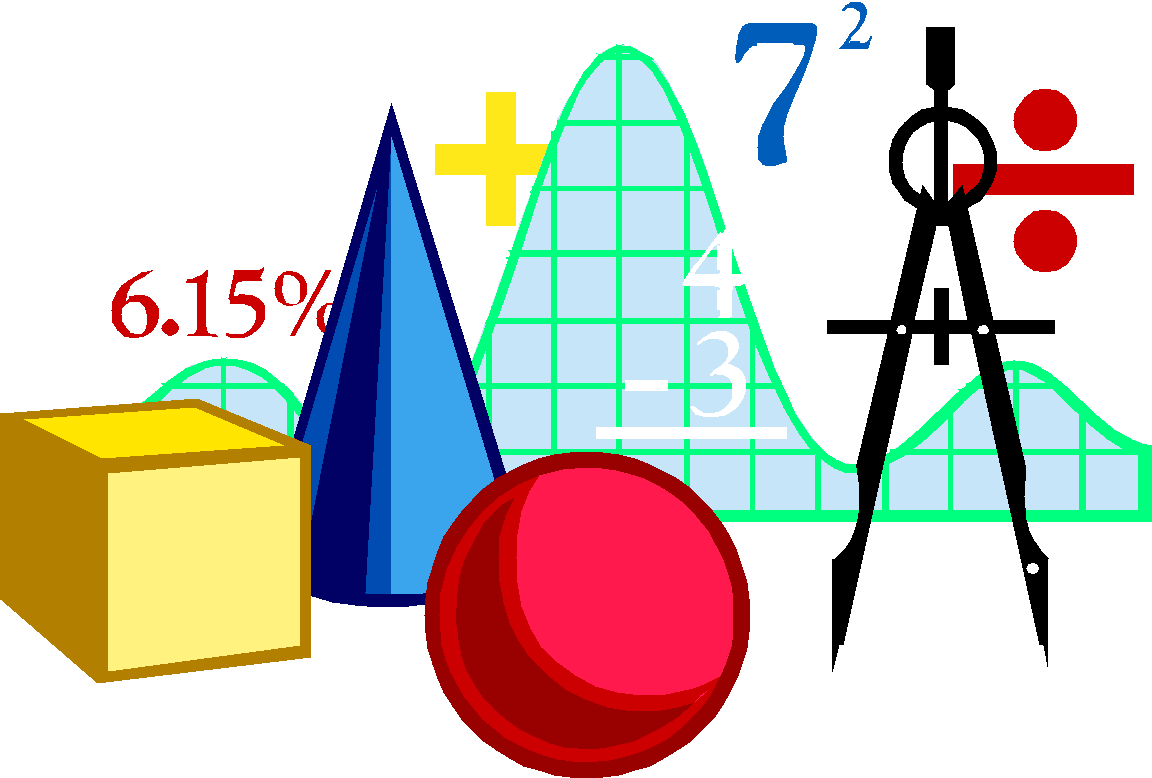 Этап актуализации знаний
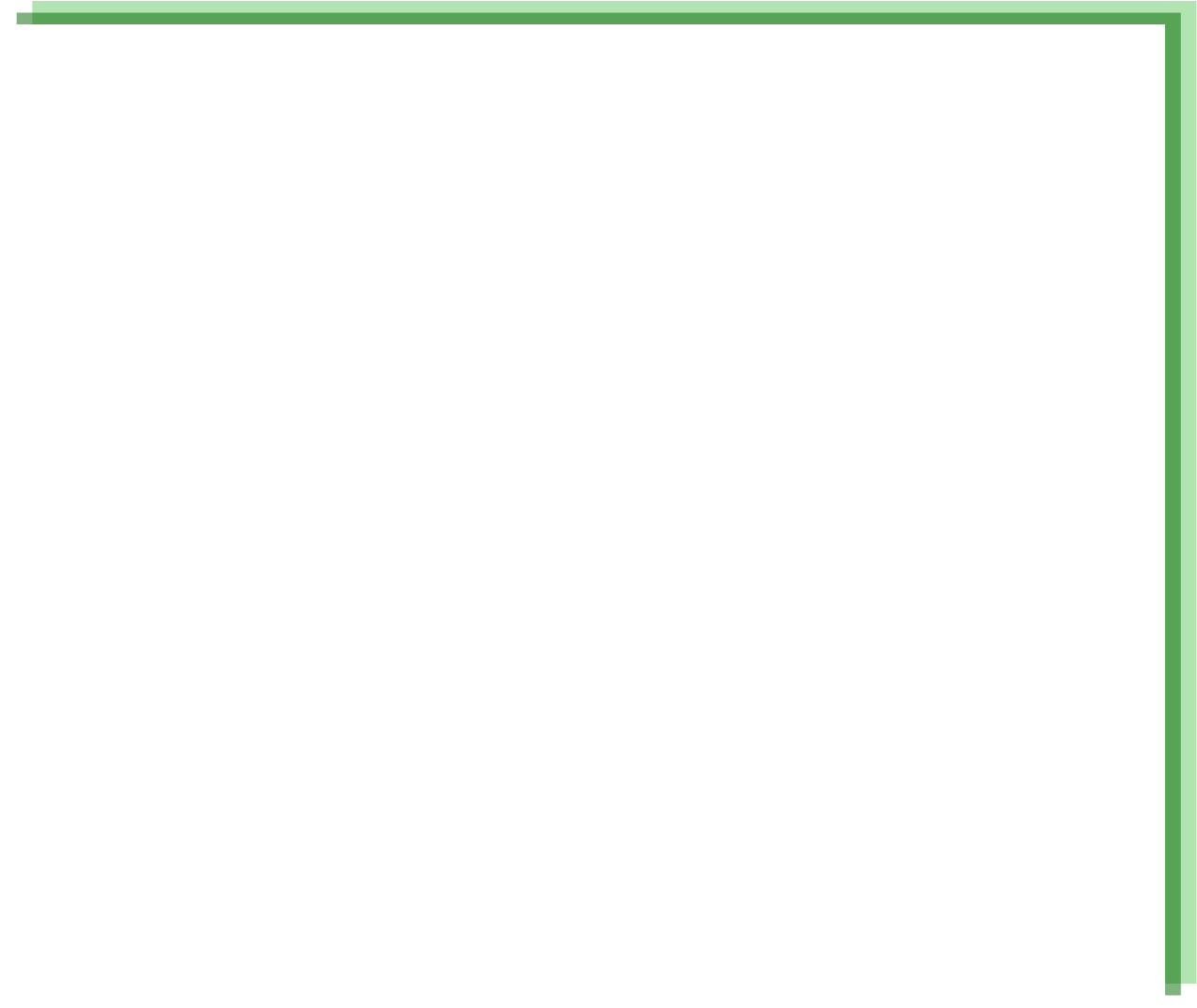 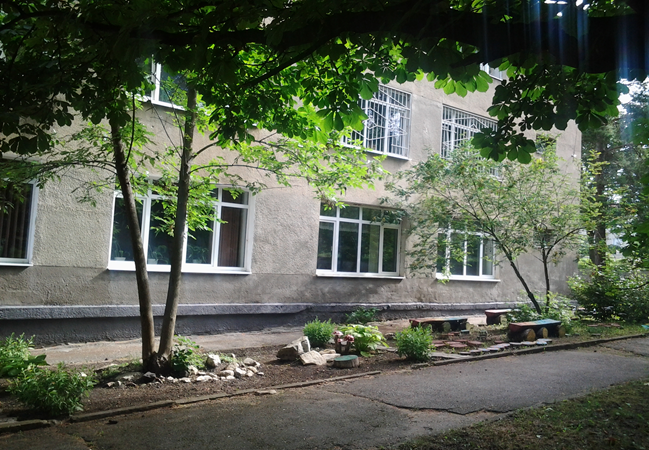 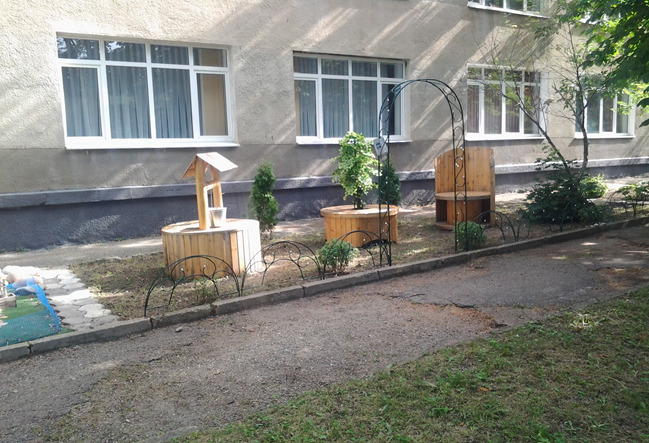 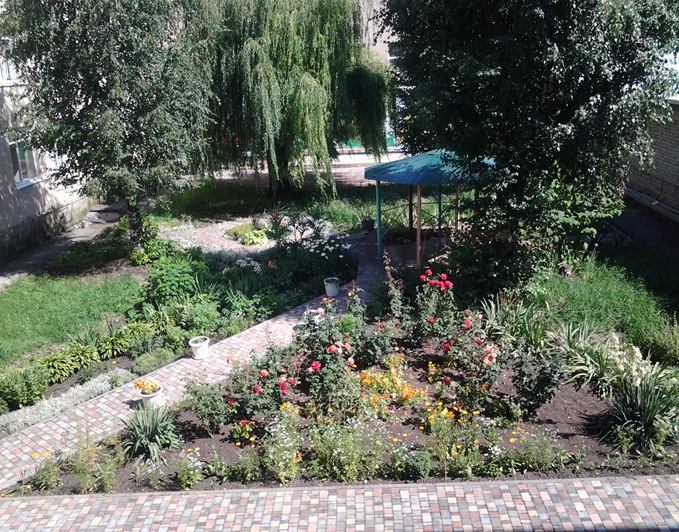 Этап применения знаний
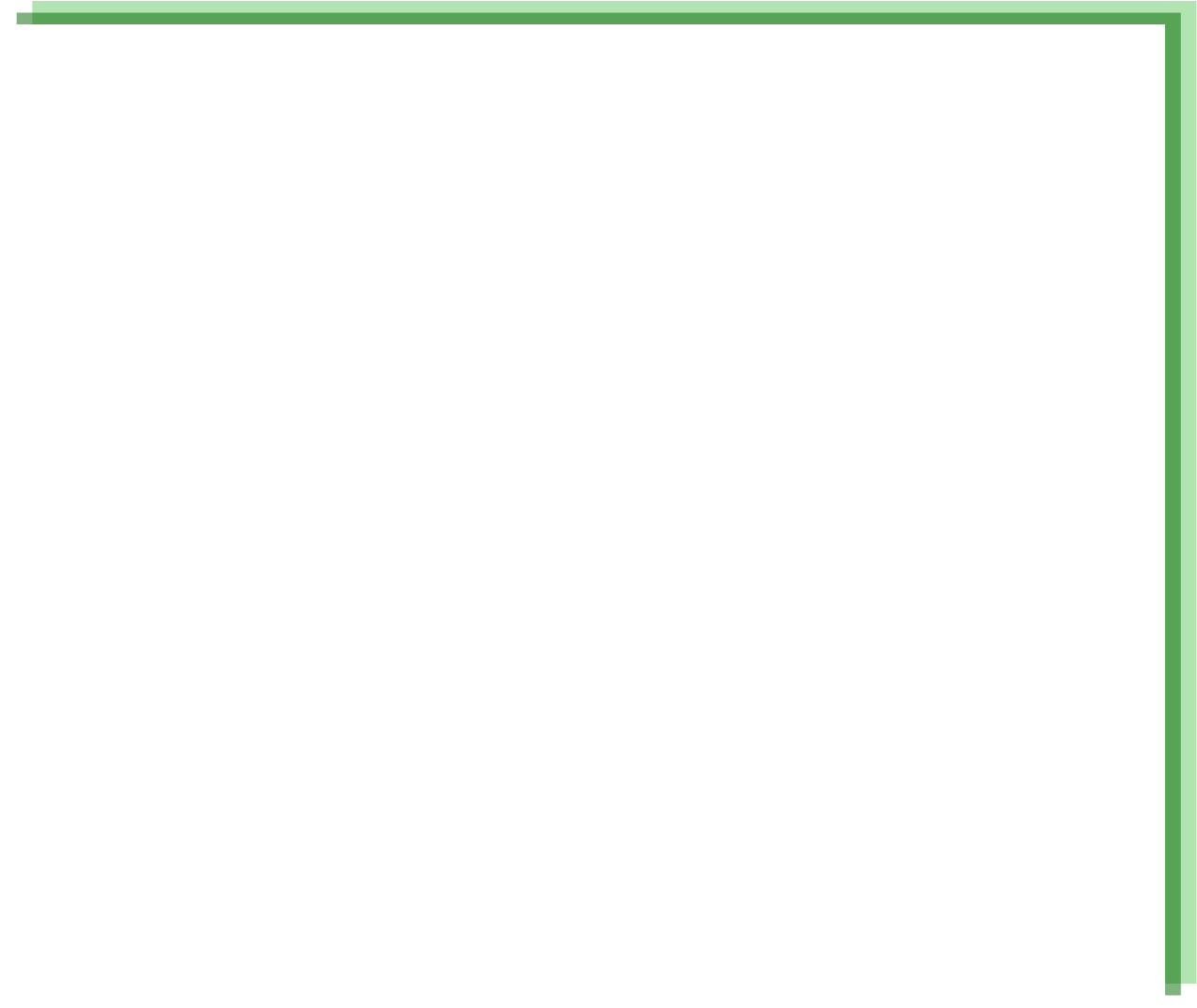 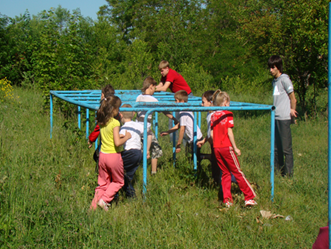 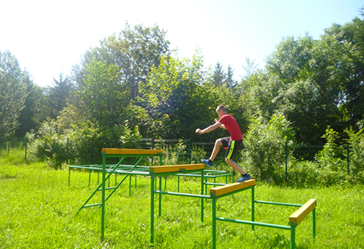 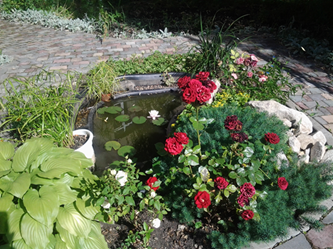 Этап изучения новой темы
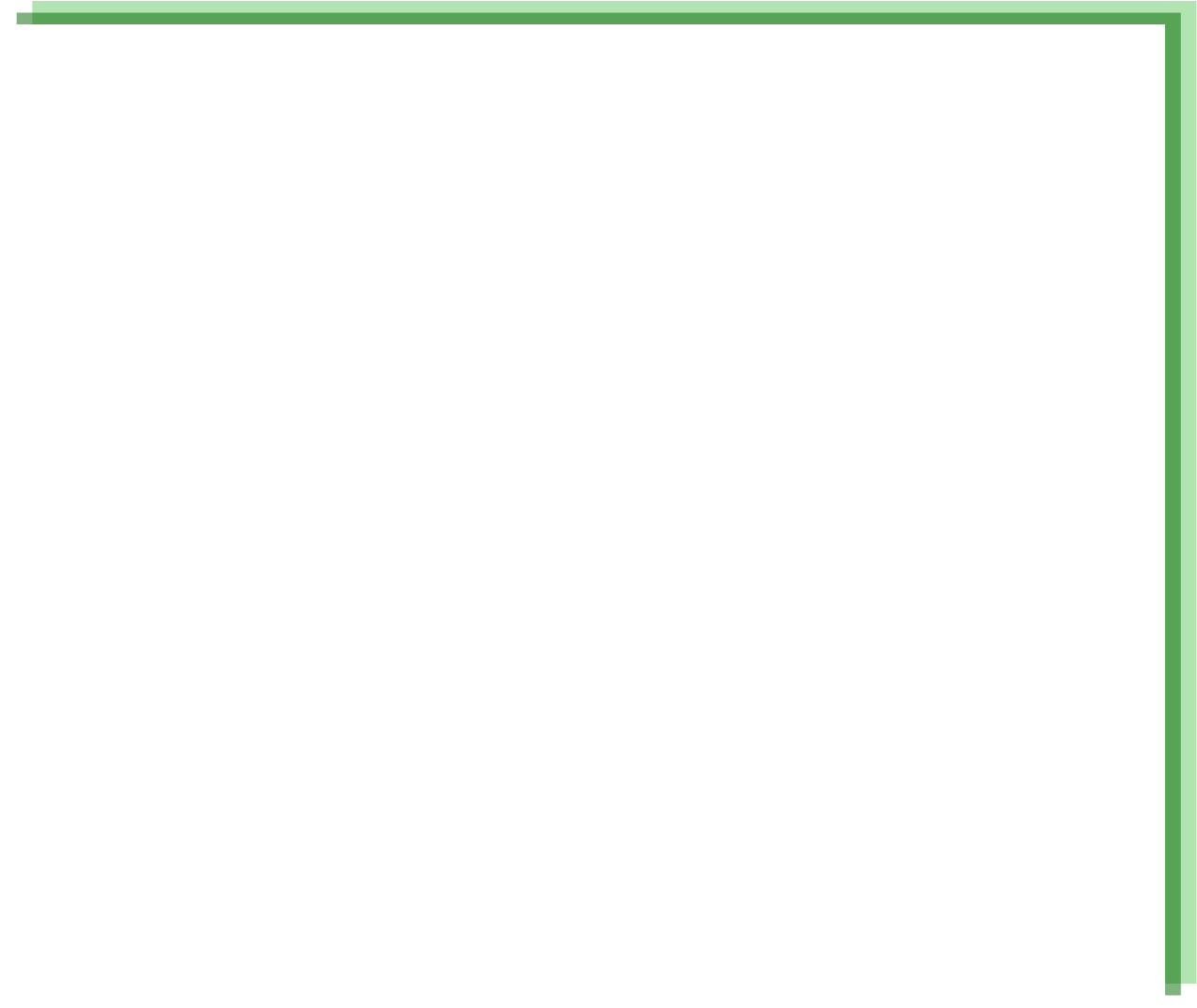 Алгебра 9 класс «Геометрическая прогрессия»
«Представьте себе, что вы стоите перед дилеммой, либо получить 100 тыс. рублей прямо сейчас, либо в течение 28 дней получать монетку в 1 рубль, который ежедневно удваивается. Чтобы вы предпочли?»
Этап проверки умений
«Имеется материал для построения забора длиной 116 м. Можно ли загородить этим забором прямоугольный загон для уток на птицефабрике площадью 4,8 а. Определить стороны этого загона»
Домашнее задание
В качестве домашнего задания  можно предложить задачу, которую школьники могут решить вместе с родителями.
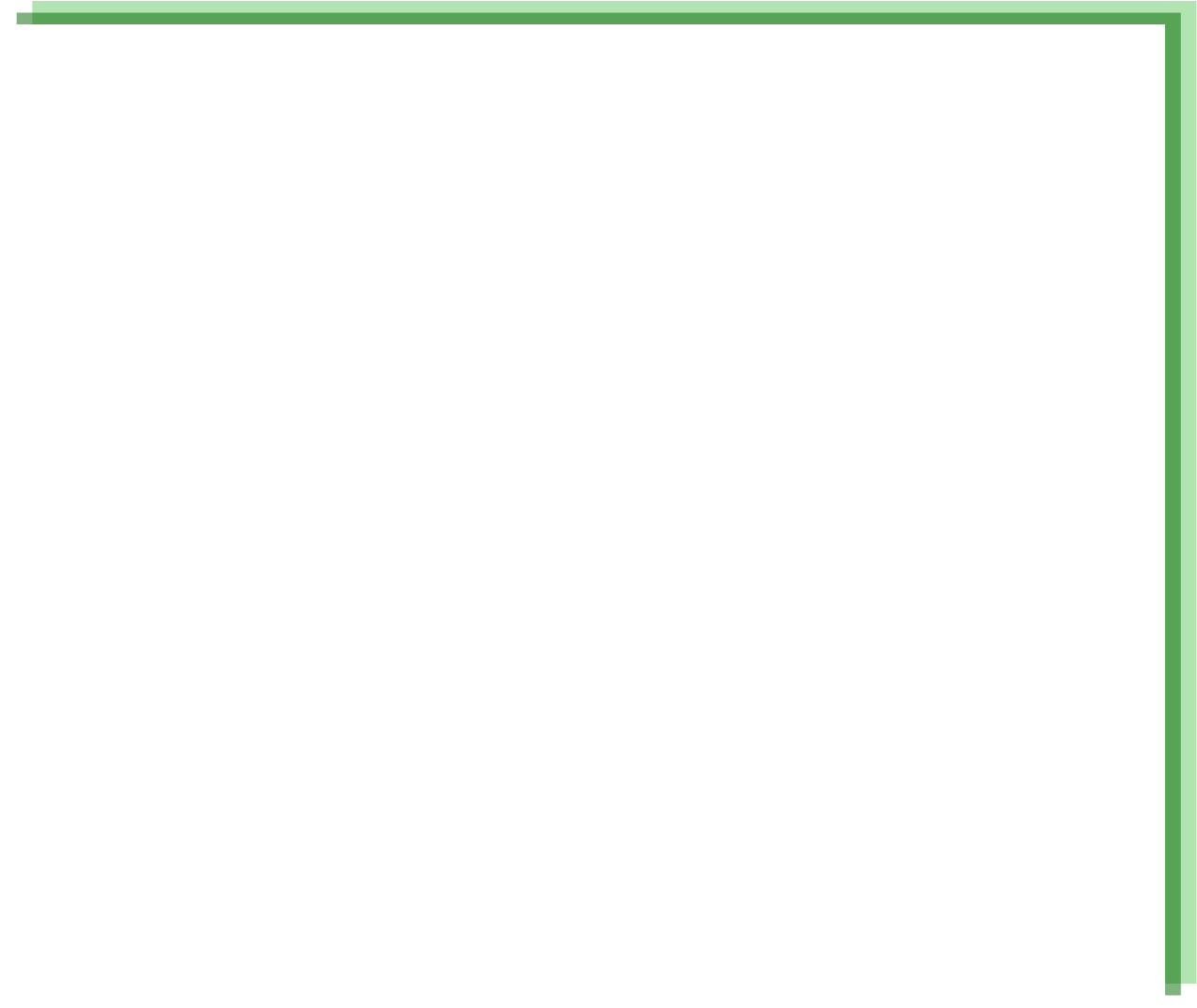 1.	Динамика результатов основного государственного экзамена по математике (средний балл)
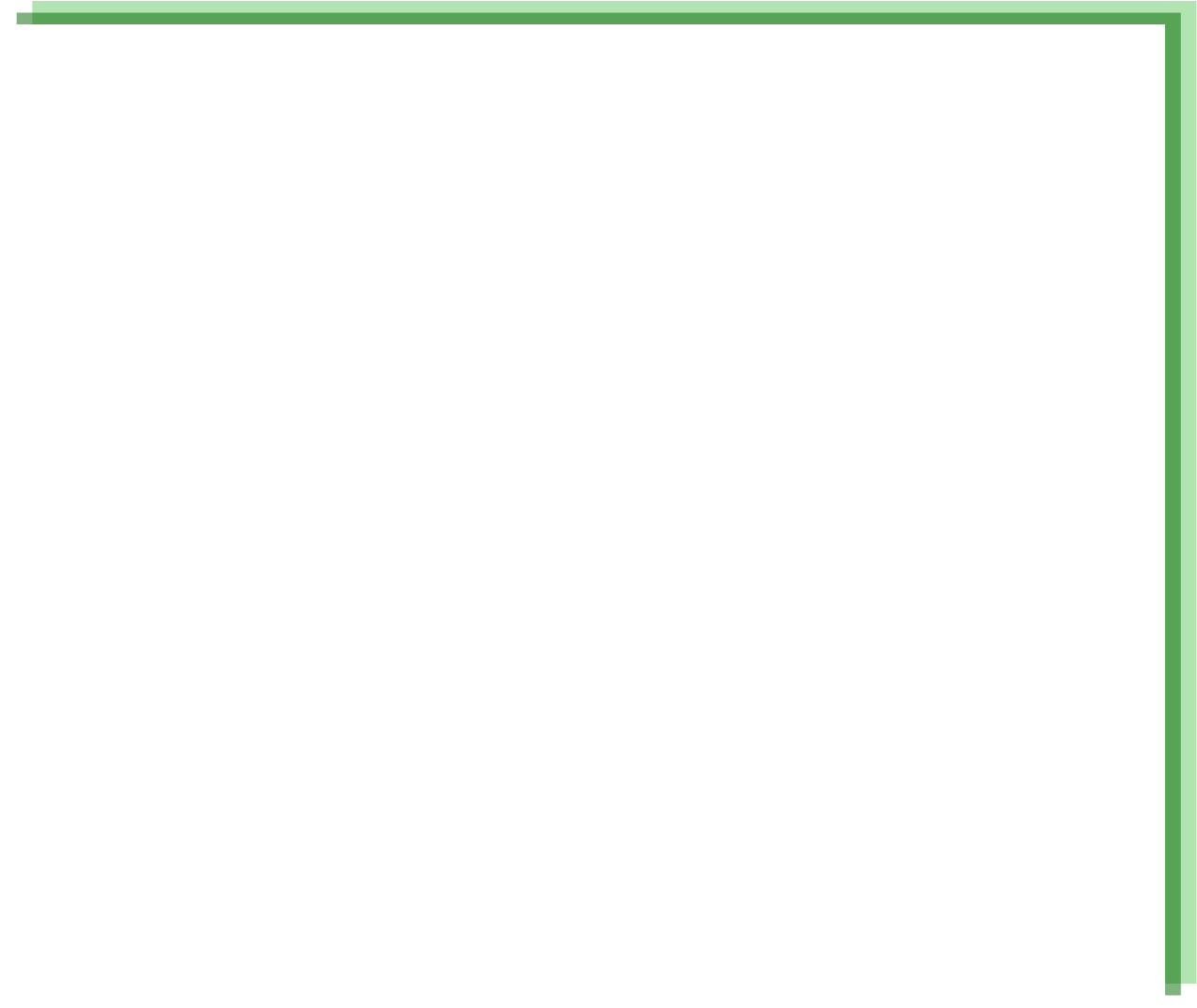 2.	Результаты единого государственного экзаменапо математике базового уровня (средний балл)
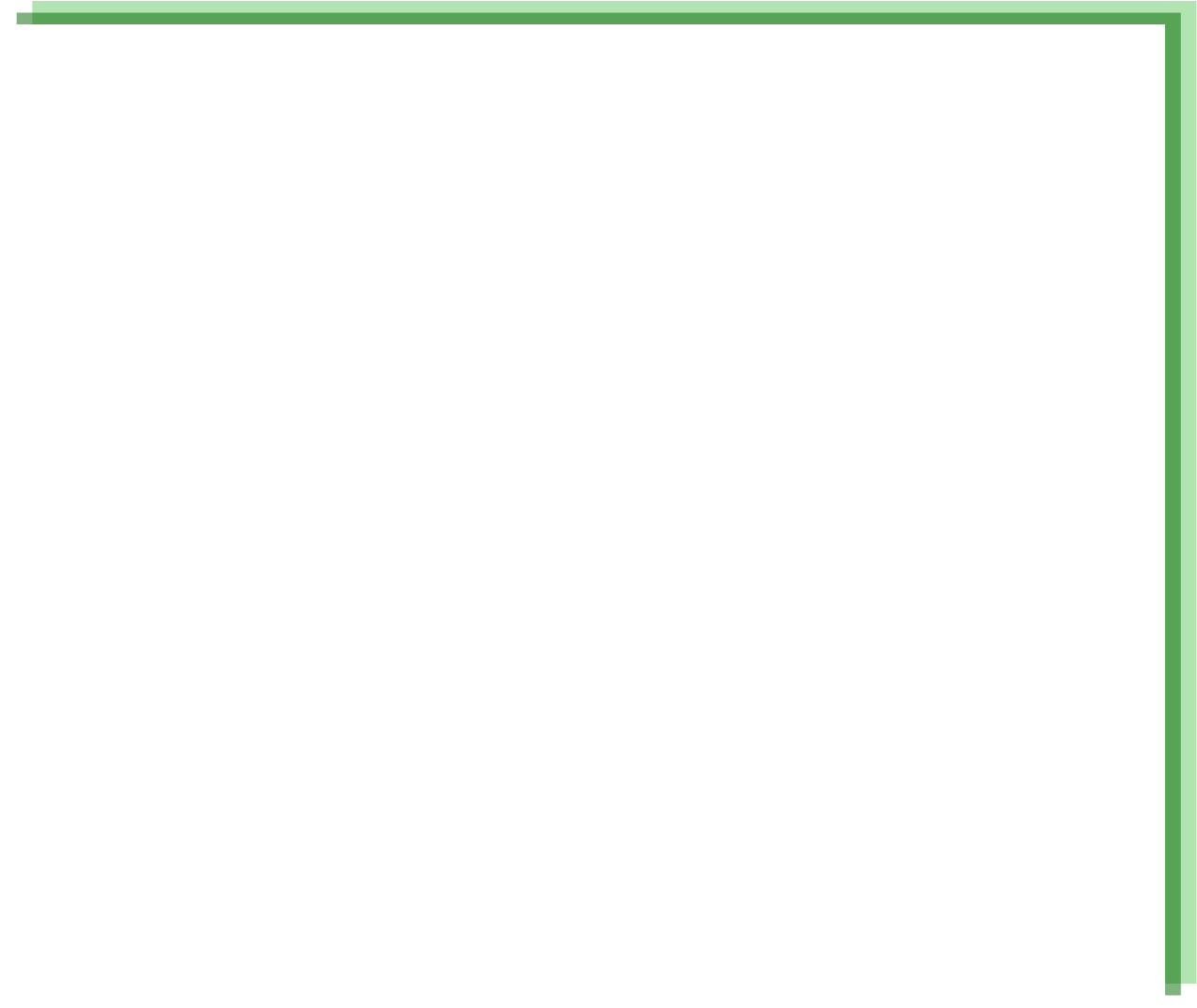 3.	Результаты единого государственного экзаменапо математике профильного  уровня (средний балл)
Практико-ориентированное содержание школьного математического образования позволяет превратить ученика из пассивного объекта педагогического воздействия в активного субъекта учебно-познавательной деятельности.